Faire un film
Atelier jeudi 10 octobre - Après-midi
(EN TOUTE MODESTIE)
Dasce 2019 – Alexandre Tarentino Hublart
Sommaire
Pourquoi / Pour qui réaliser une vidéo ?

Pour Quels matériels opter ?

les différents logiciels / SITES 

conclusion
1. Pourquoi / Pour qui réaliser une vidéo ?
Différents types de vidéo : 
Film
Publicitaire
Court-métrage
Concours
Animé
…

 Quelle orientation donner à votre vidéo ?
Sérieux
Comique
A but éducatif
Dramatique
Horrifique
…
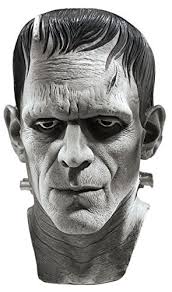 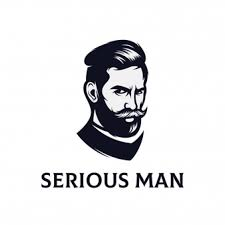 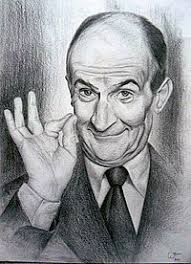 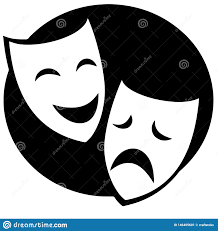 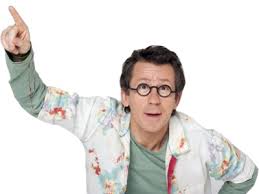 1. Pourquoi / Pour qui réaliser une vidéo ?
A quel public est destiné votre vidéo ?
Tout public
Jeunes
Agé
Scientifique
Personnel
…

Quelle durée donner à votre vidéo ?
« D'après une étude canadienne menée par Microsoft, celle-ci est de 8 secondes en moyenne, contre 12 en 2000. »
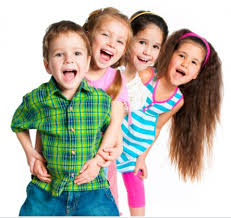 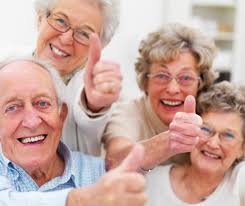 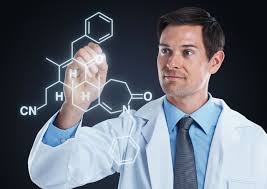 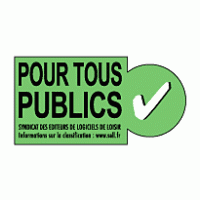 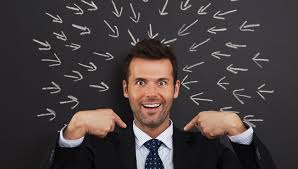 1. Pourquoi / Pour qui réaliser une vidéo ?
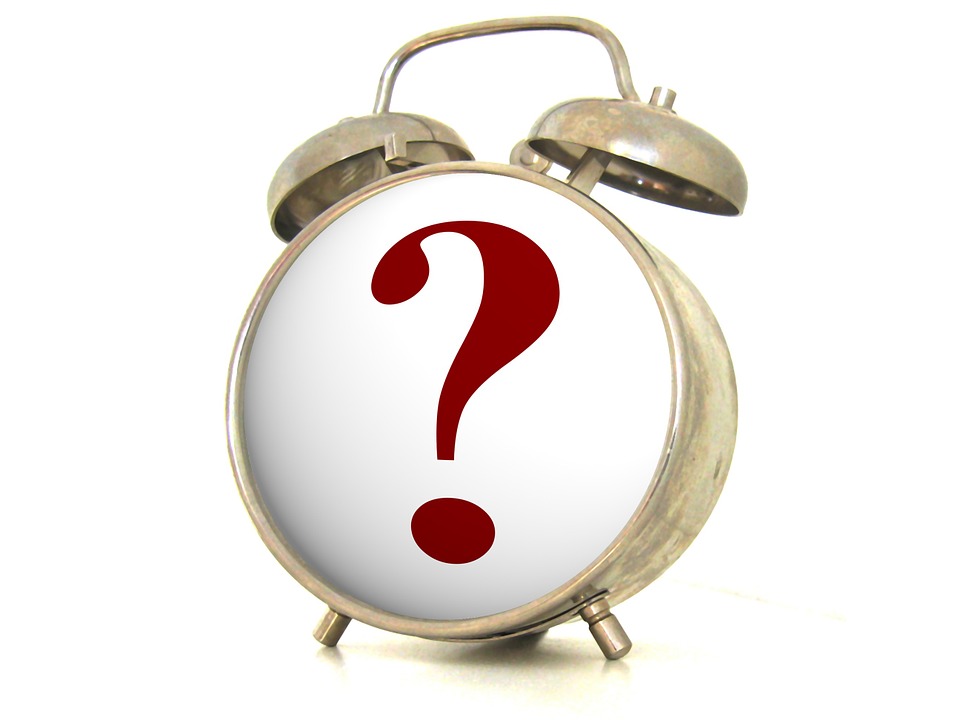 Quelle est le temps imparti pour la réalisation ?
+ vidéo sera complexe, + elle sera longue à réaliser
Y a-t-il des recherches à effectuer auparavant ?
Faut-il se déplacer ?
Y a-t-il besoin d’autorisation ?
Dois-je mobiliser d’autres personnes ?
Mon matériel est il performant ? (On en reparle après )


N’OUBLIEZ PAS QUE C’EST SUR VOTRE TEMPS PERSONNEL !!!
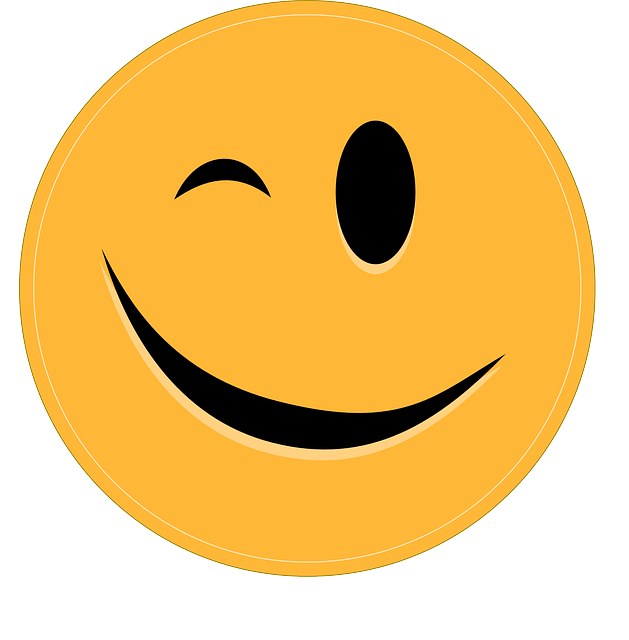 1. Pourquoi / Pour qui réaliser une vidéo ?
EST CE REELLEMENT PERTINENT DE REALISER UNE VIDEO ?
2. Quels matériels pour ma vidéo ?
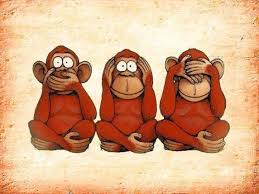 Visuel

Son

Accessoires
2. Quels matériels pour ma vidéo ?
Visuel


Professionnelle



Amateur



A portée de main
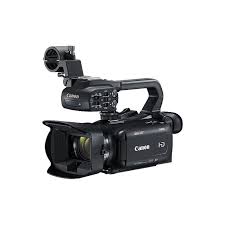 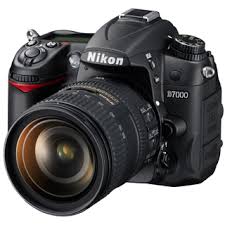 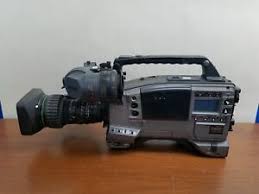 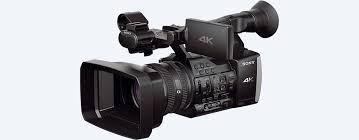 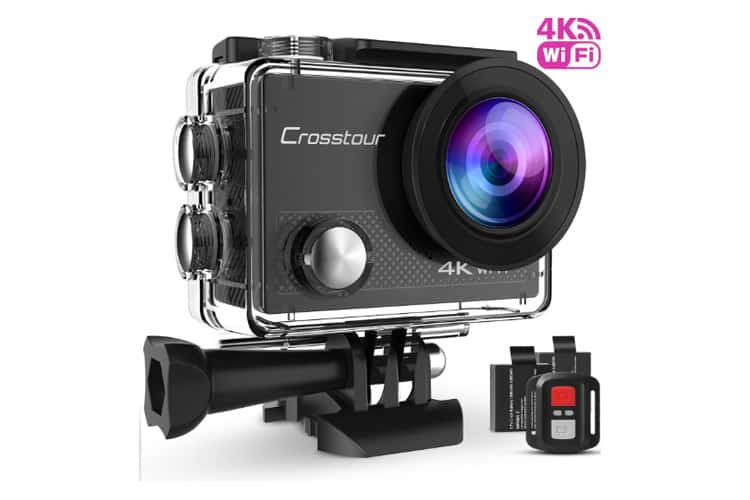 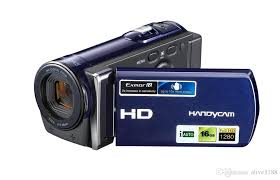 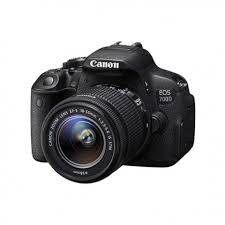 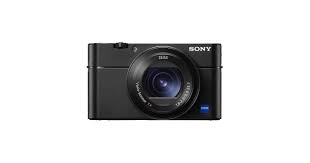 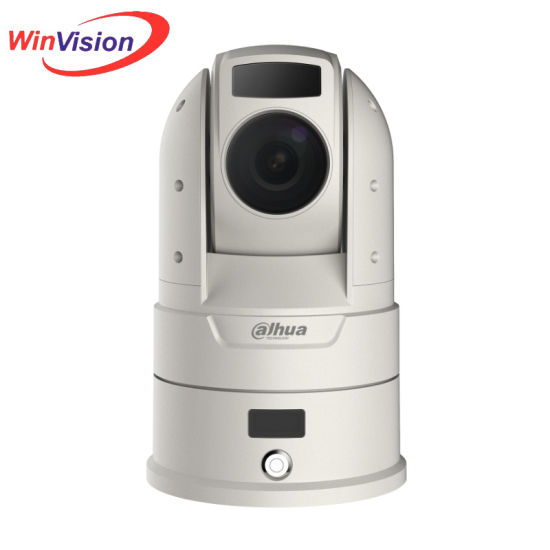 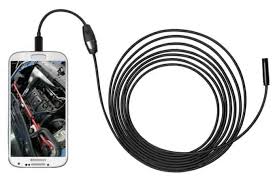 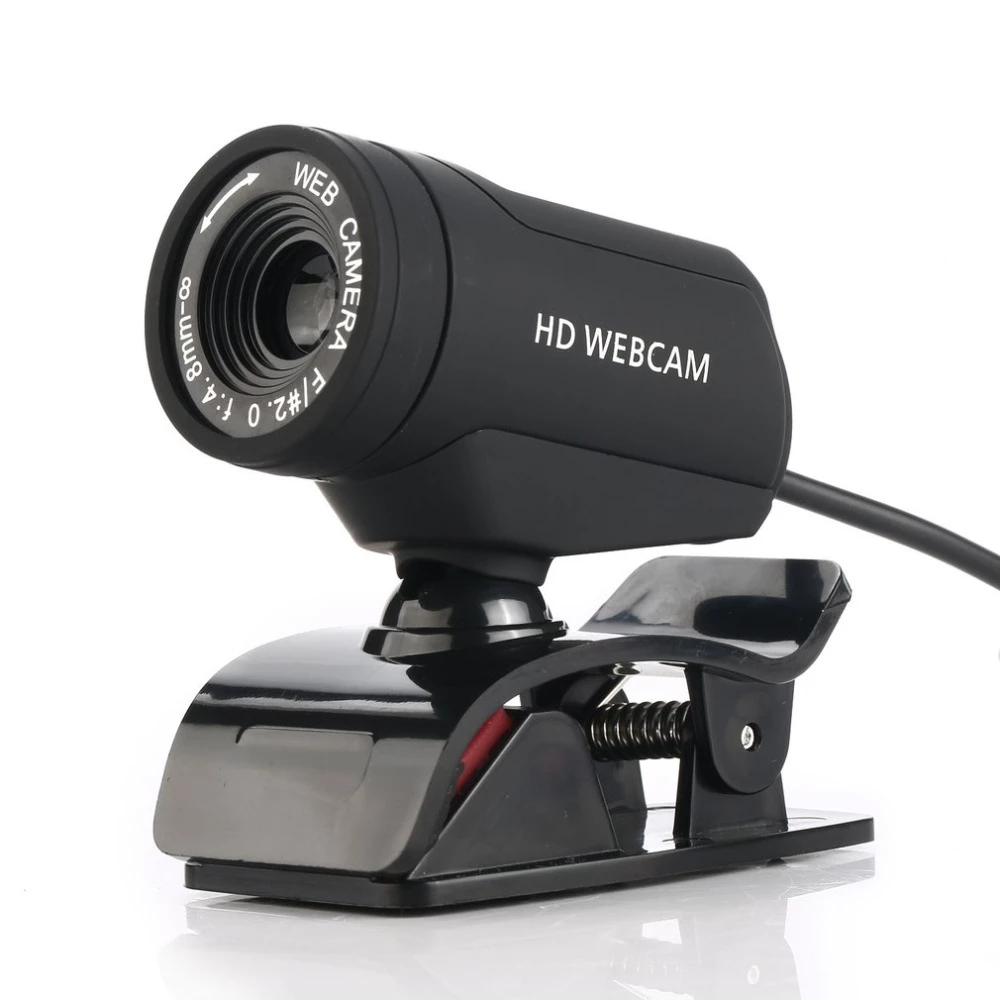 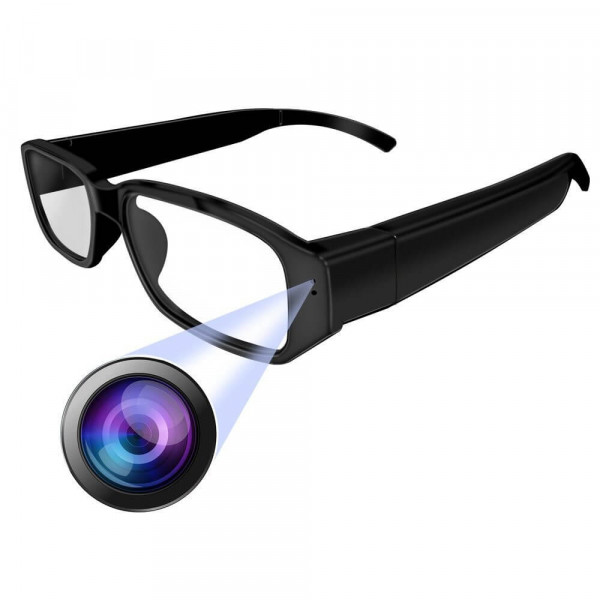 2. Quels matériels pour ma vidéo ?
2. Son

Professionnelle





Amateur / A portée de main
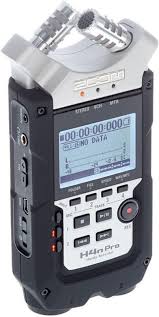 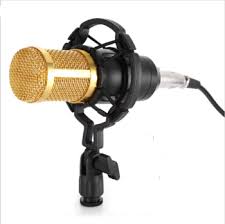 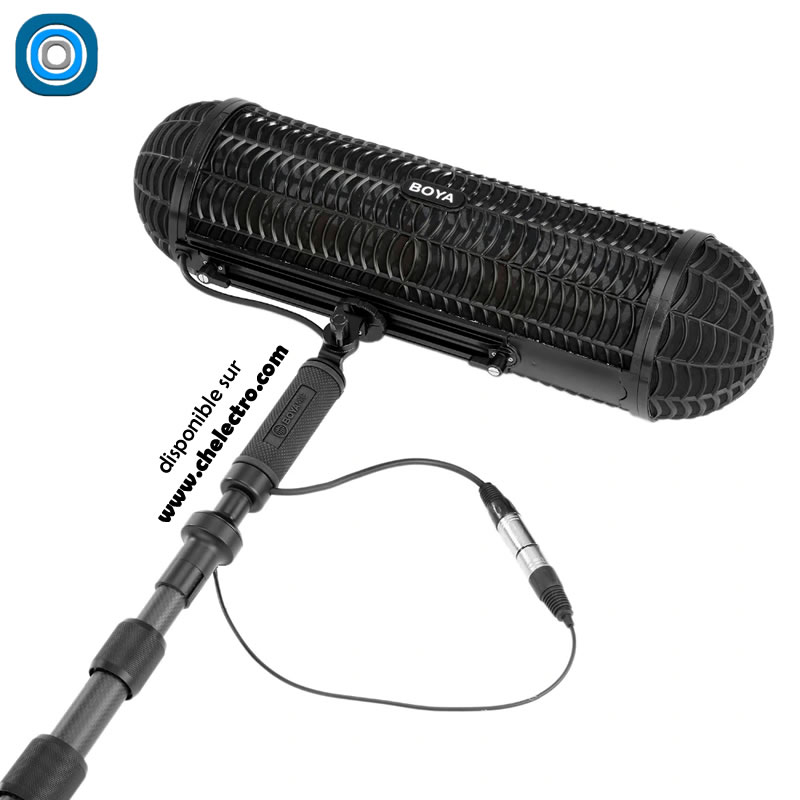 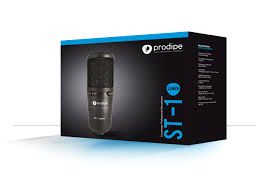 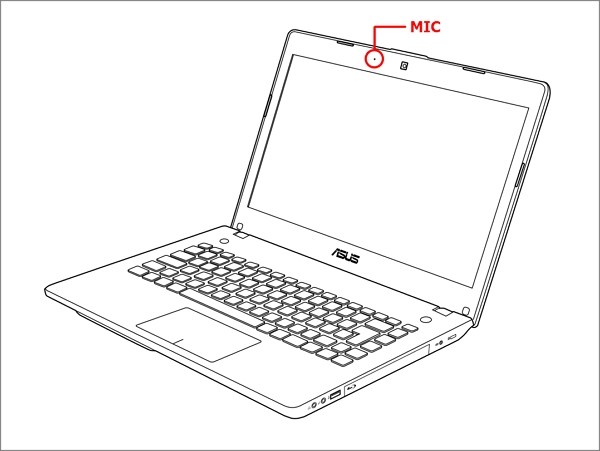 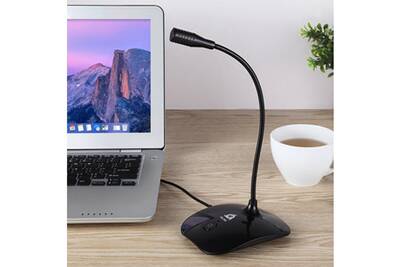 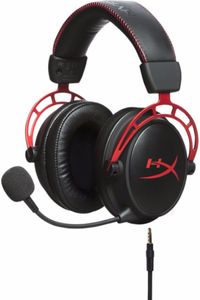 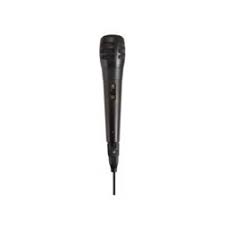 2. Quels matériels pour ma vidéo ?
3. Accessoires
Stabilistateur
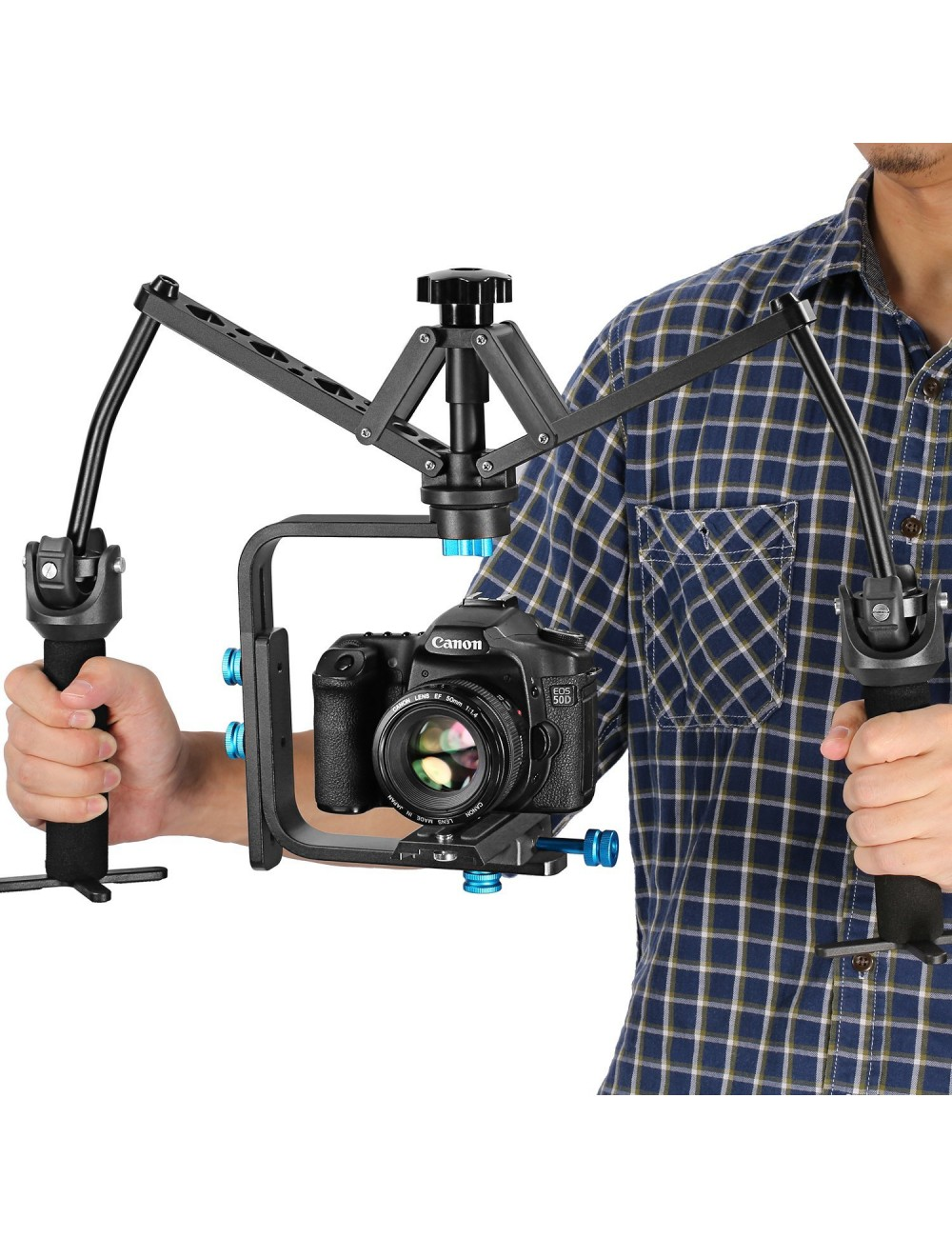 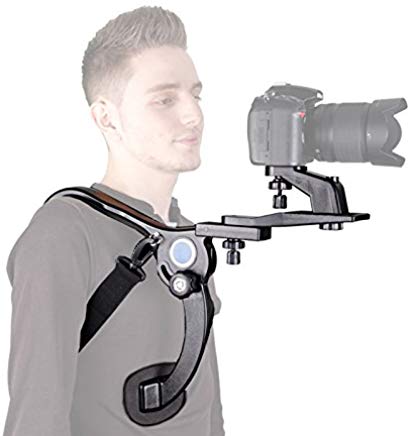 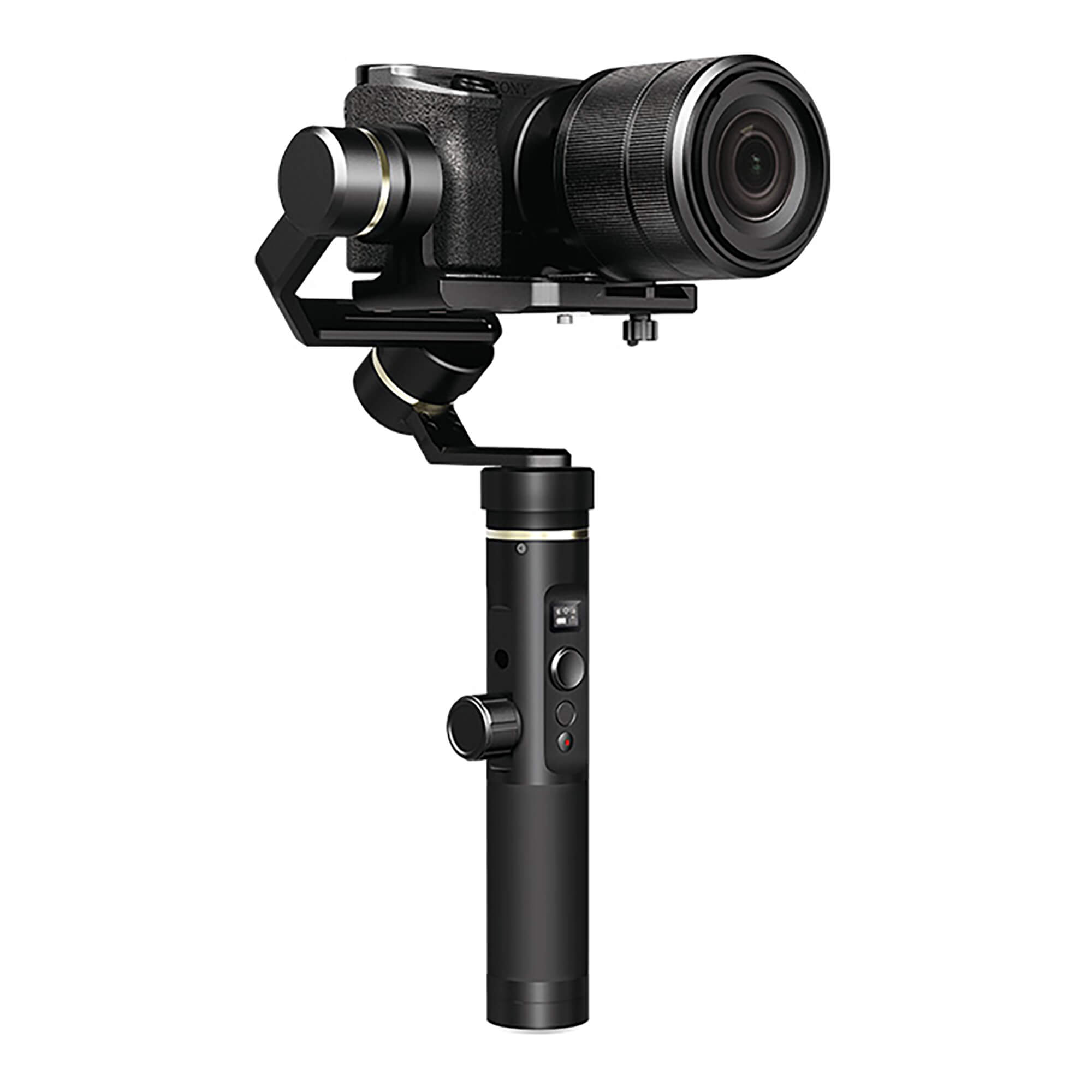 2. Quels matériels pour ma vidéo ?
3. Accessoires
Lumières :
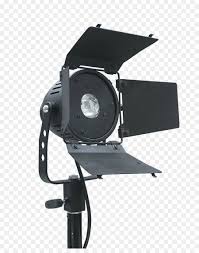 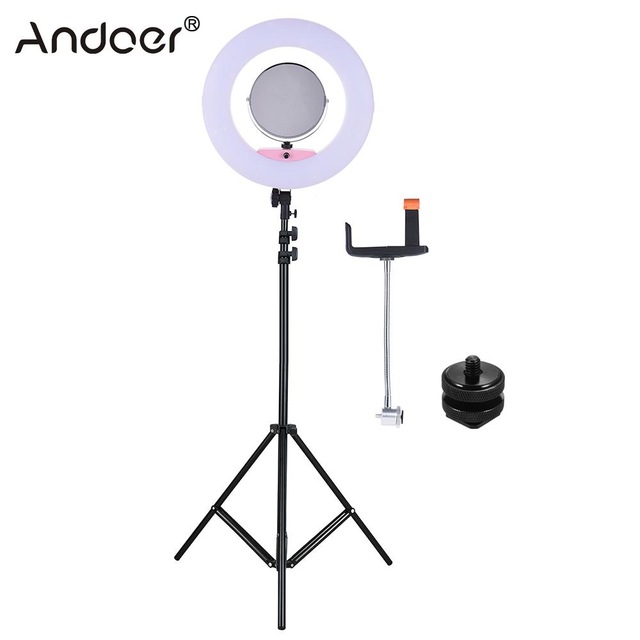 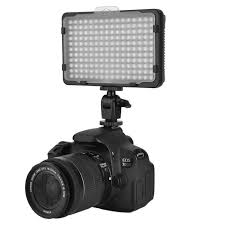 2. Quels matériels pour ma vidéo ?
3. Accessoires
Time lapse :
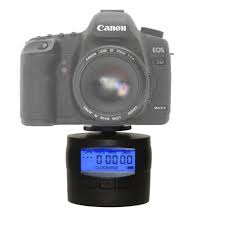 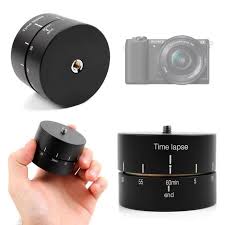 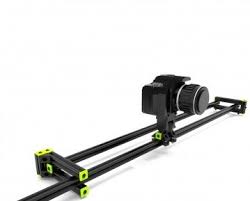 2. Quels matériels pour ma vidéo ?
3. Accessoires
Fond vert (ou pas) :
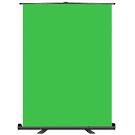 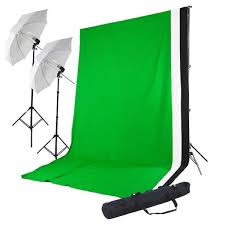 2. Quels matériels pour ma vidéo ?
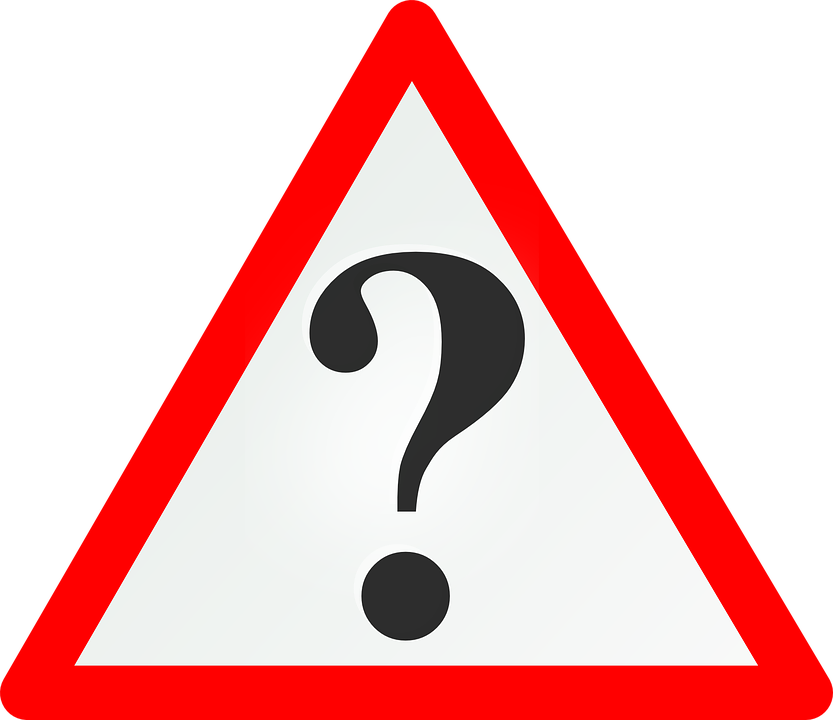 Il en manque un ???
Microphone
Camera(s)
Logiciels intégrés
Accessoires

Bonne qualité
A portée de tous
Facile d’utilisation
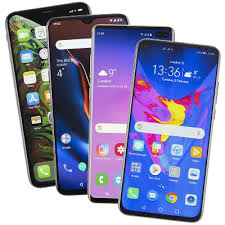 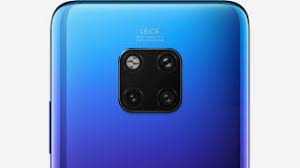 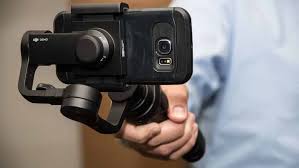 3. Les logiciels / SITES (peut être le + important)
Le logiciel de montage – exemples :
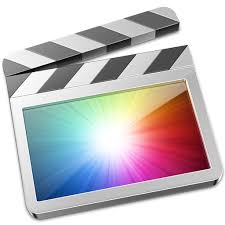 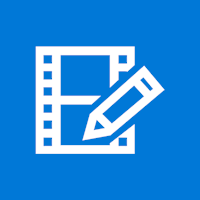 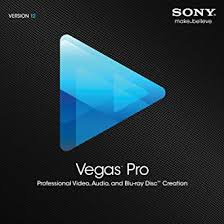 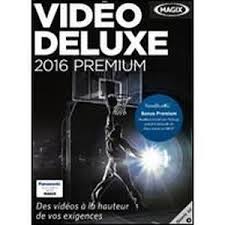 Final Cut Pro (Apple)
Movie Maker (Windows)
Sony Vegas Pro (Sony)
Video Deluxe (Magix)
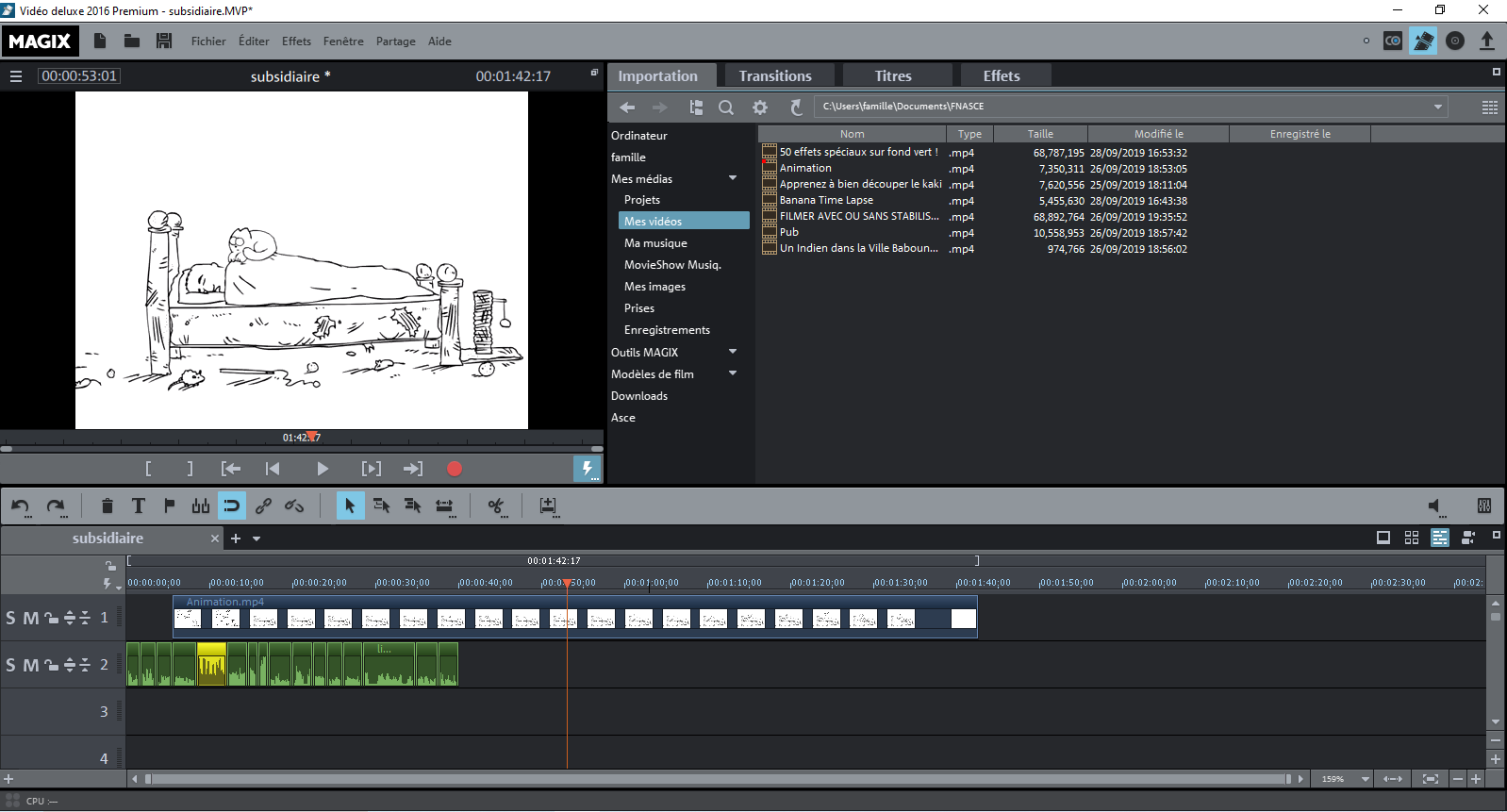 3. Les logiciels / SITES (peut être le + important)
Le logiciel de montage - principes :
EXEMPLE + Vidéo finale
3. Les logiciels / SITES (peut être le + important)
Les autres logiciels :


Logiciels de capture d’écran ordinateur :
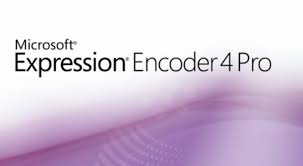 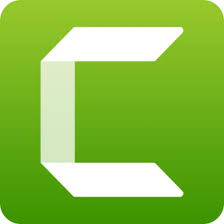 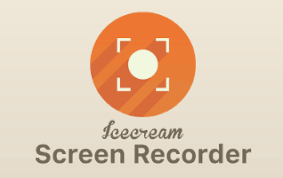 3. Les logiciels / SITES (peut être le + important)
Les autres logiciels :


Sites de capture vidéo (sur internet) :
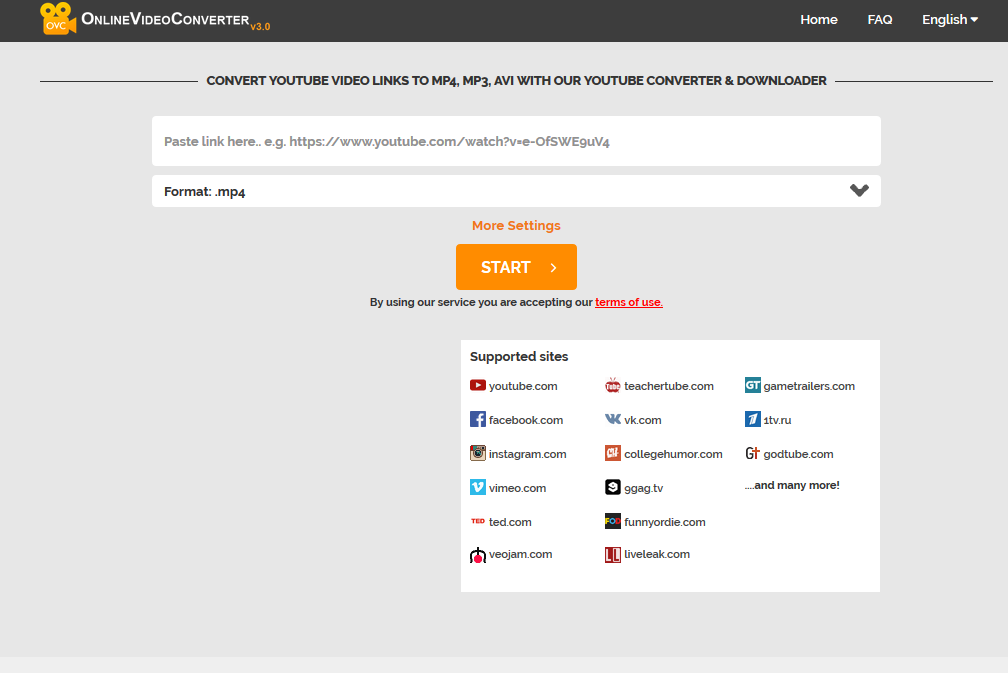 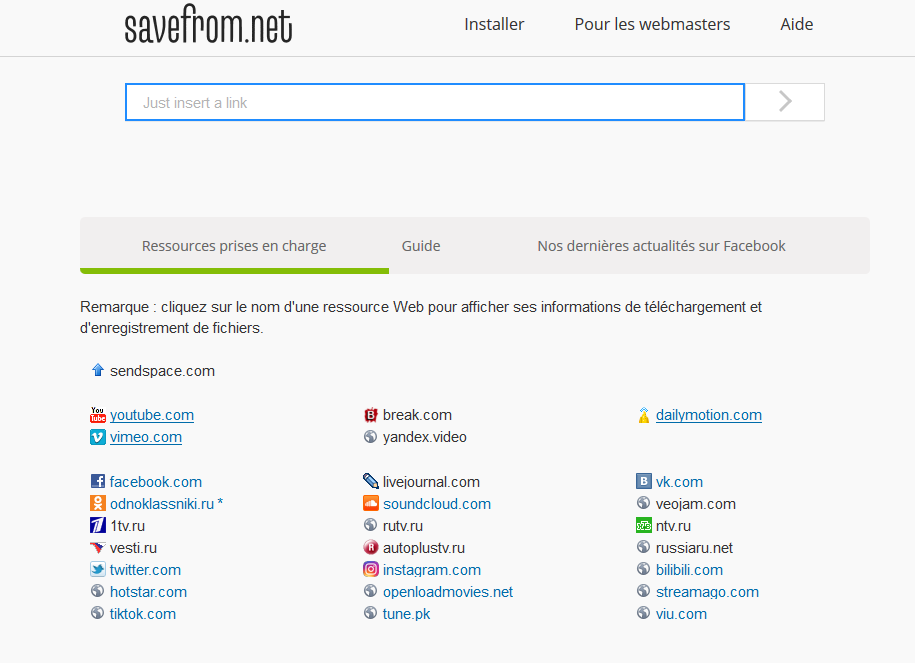 3. Les logiciels / SITES (peut être le + important)
Les autres logiciels :


Sites de capture vidéo (sur smartphone) :
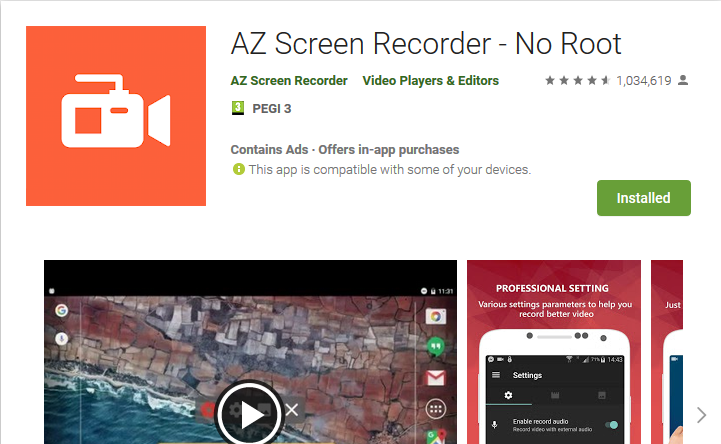 3. Les logiciels / SITES (peut être le + important)
Les autres logiciels :


Sites de conversion vidéo :
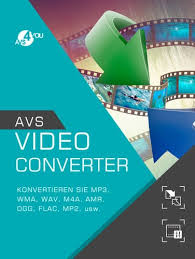 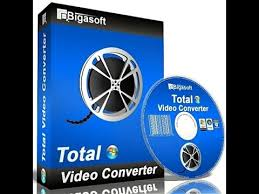 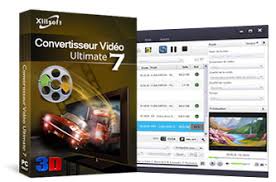 Rubrique bonus
Faire un bon film
Rubrique bonus
Titre  Soyez clair et concis…

Habillage  Musique, bruitages…

Vitesse  Zoom, vitesse de lecture…

Format  16/9 ; 4/3 ; grand écran…

Exportation  privilégier petite taille
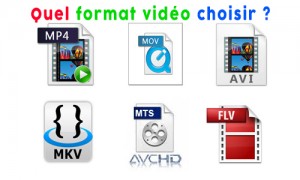 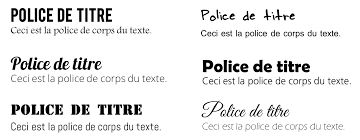 conclusion
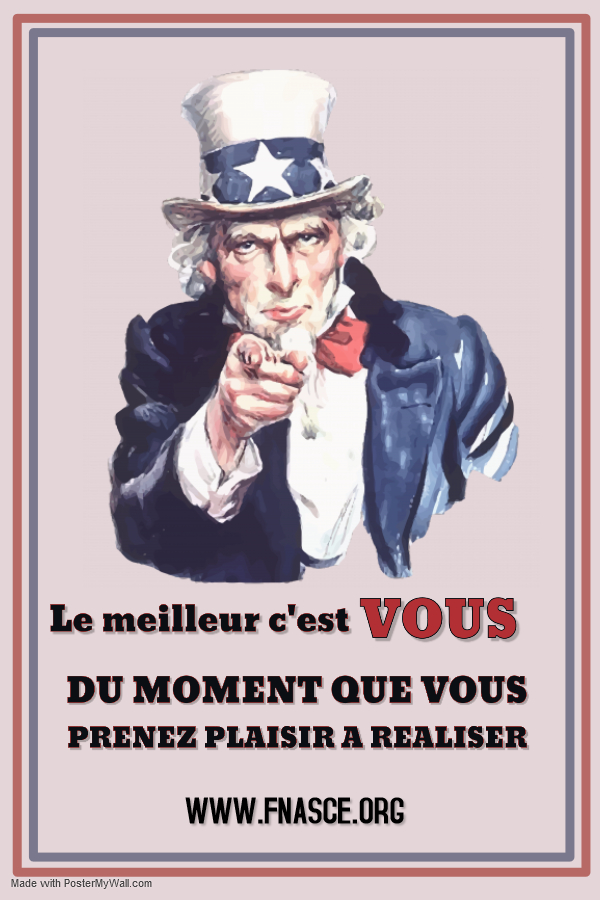 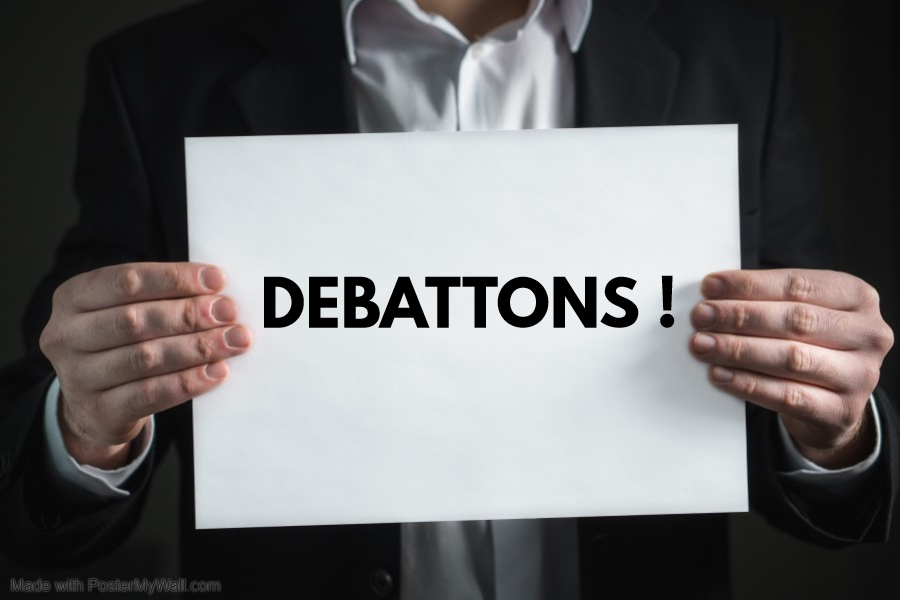